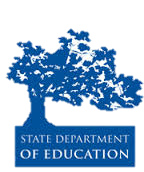 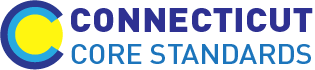 Connecticut Core Standards for English Language Arts & Literacy
Systems of Professional Learning
Module 3 Grades 6–12: 
Supporting all Students in Writing and Research
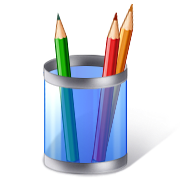 Activity 5c: Finding Evidence to Support an Argument
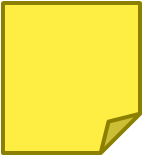 Page 34
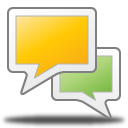 57